CompSci 237 - Spring 2015: Distributed Systems Middleware



Find New Buddy (FNB) web service 



Group ID: 3
Ankur Aggarwal (20009480)
Saurebh Raut (27481720)
Siddharth Kodwani (32445633)
Goals & Motivation:
New Location needs New Friends 
Get Social
People unable to find other people with same interest
Scalable to more functionalities 
Related Works: www.hobbybuddy.com, www.TennisPartner.com, www.livejournal.com
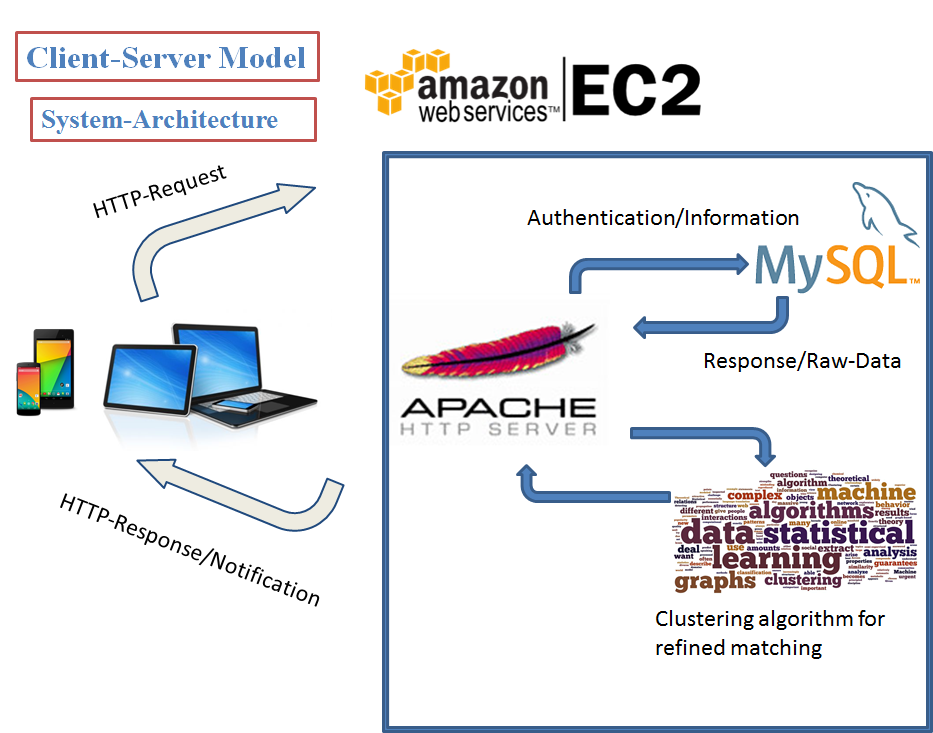 System Work Flow:-
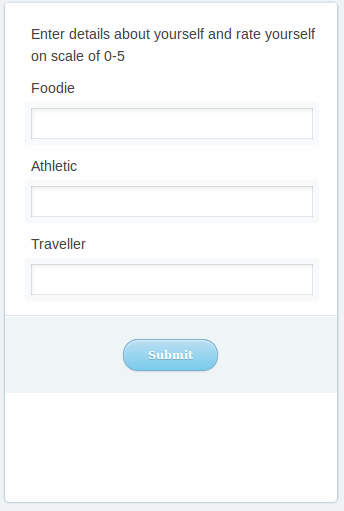 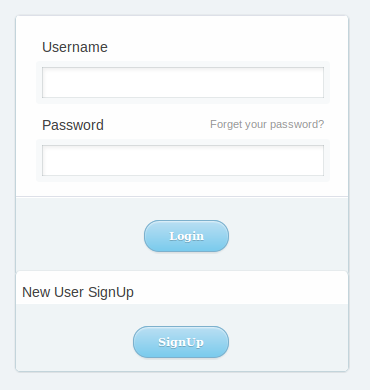 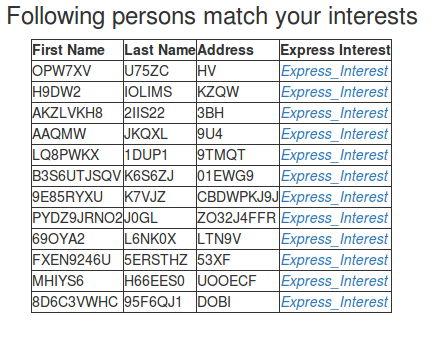 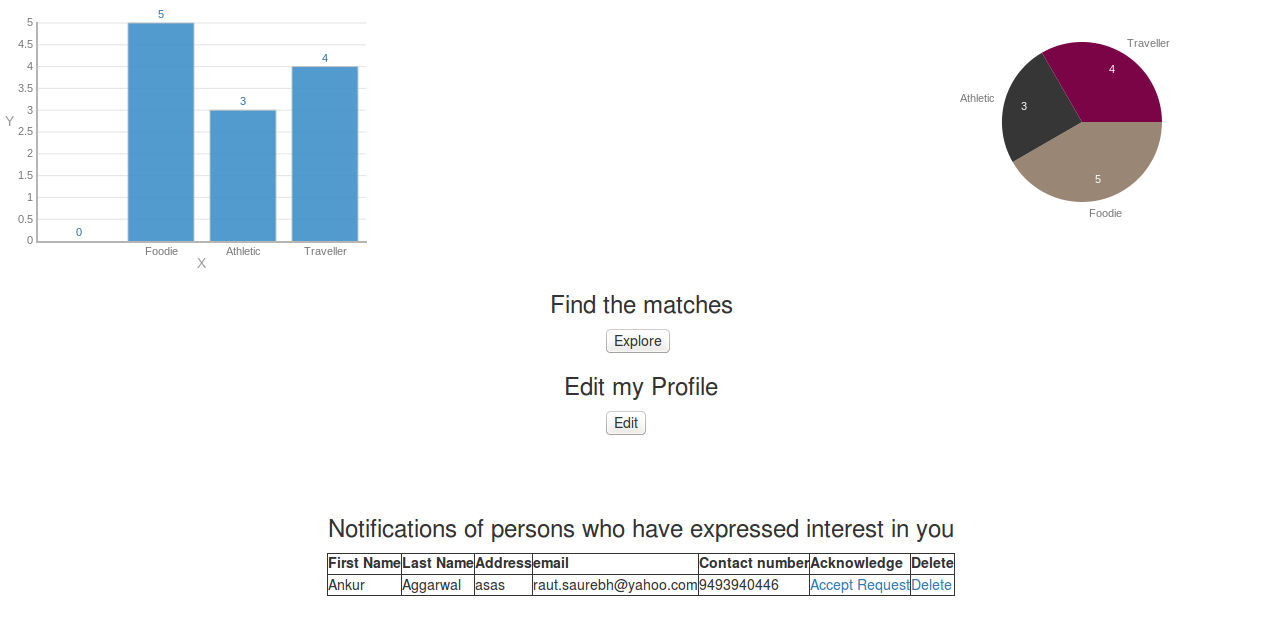 Recommendation-Flow
Get the user interests that are stored in database and also interest data of other people which acts as the raw data for the clustering algorithm.  

We are using K-means clustering algorithm. 



The value of K is dynamic and changes with the number of users.
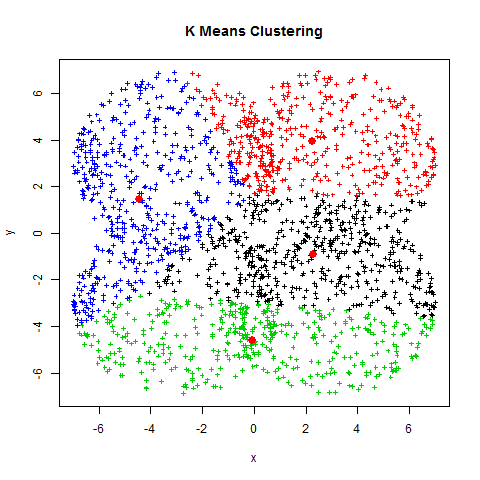 Performance Evaluation
Time on local machine
Time on Amazon Instance
6 X improvement in performance in Exploring new friends
8 X  Improvement in Database Population
Thank You!